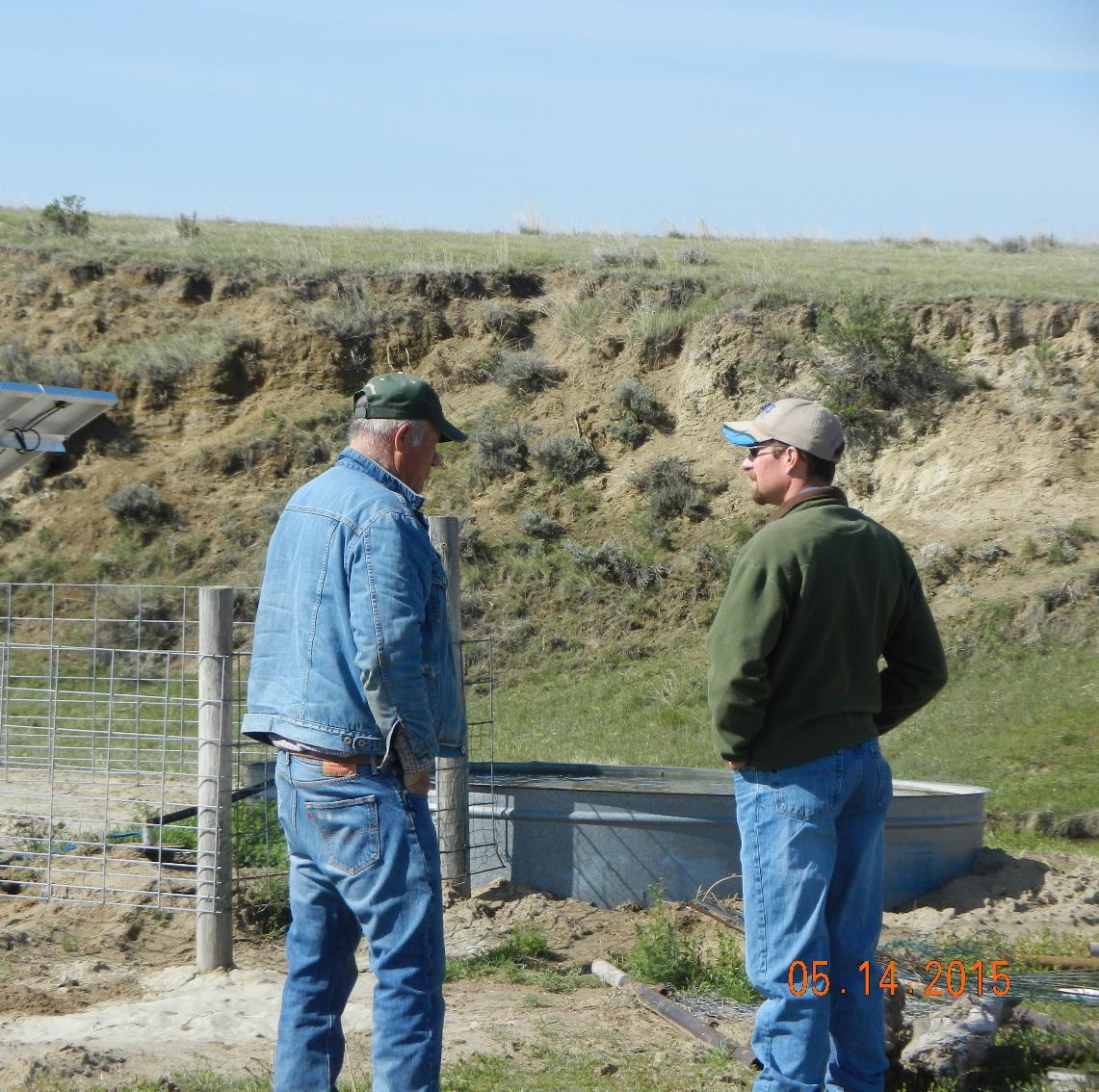 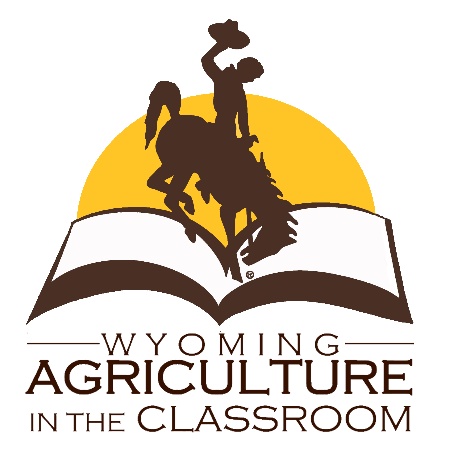 Outdoor Recreation & Tourism
3rd Grade
Lesson 5: Careers in Stewardship
[Speaker Notes: The name of the lesson is a link to the Wyoming Agriculture in the Classroom website where the lesson can be downloaded.]
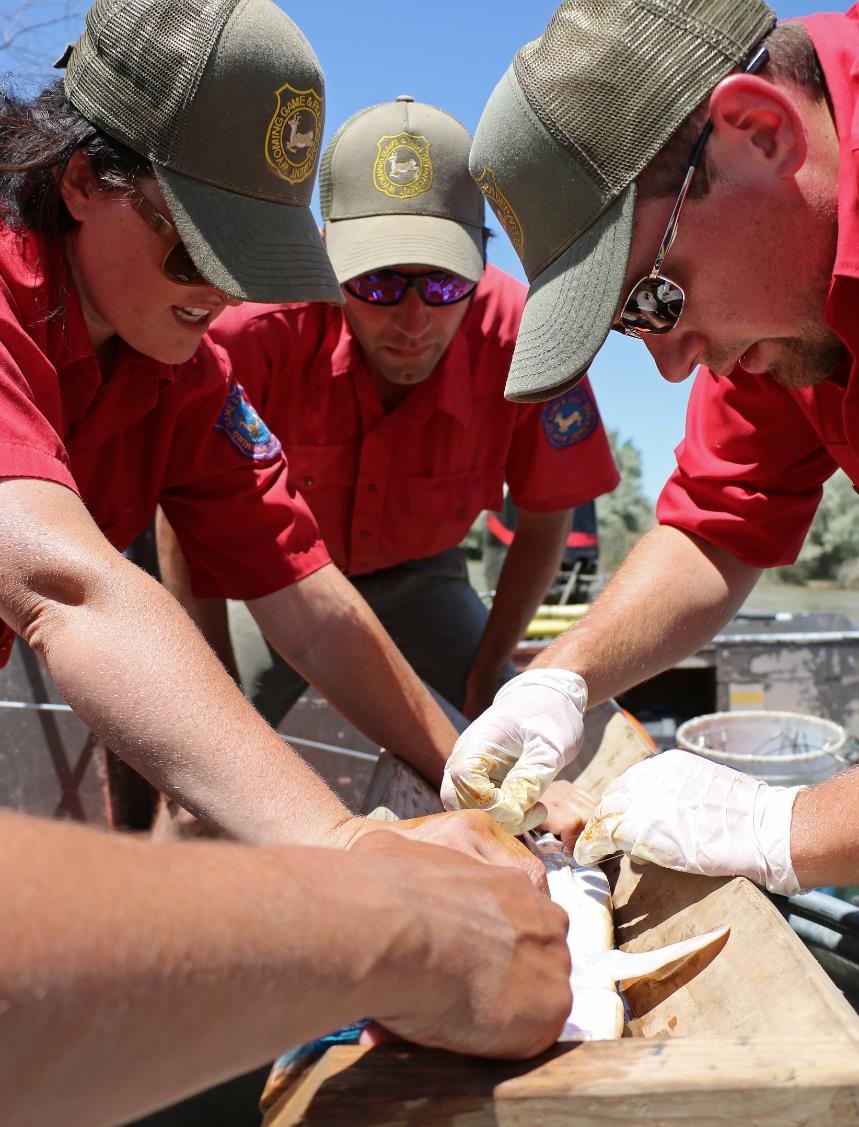 Today’s Challenge:
Students will:

Describe one of three occupations: Weed & Pest (Ecologist), Game & Fish (Game Warden), and Parks & Recreation (Park Ranger) involved in land use and maintenance.

Explain how being a good steward impacts the culture of Wyoming.
[Speaker Notes: This is the focus of today’s lesson.]
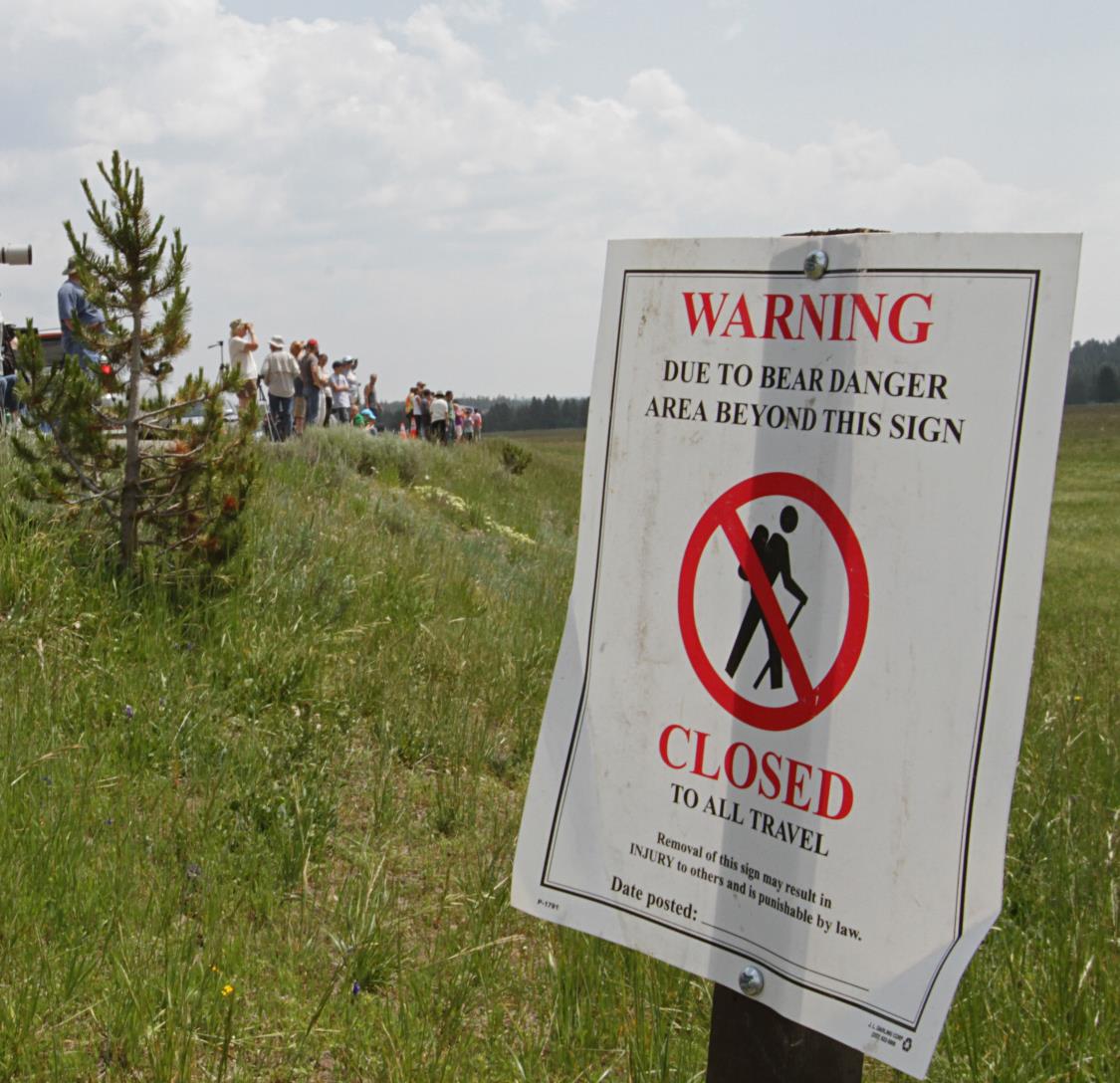 Vocabulary:
Ecologist – a person who studies how animals and plants interact in an environment

Game Warden – a person who cares for wildlife and makes sure that hunting and fishing laws are obeyed

Park Ranger – a person in charge of managing/caring for a park
[Speaker Notes: These are the new vocabulary words for this lesson.  You may need to adjust this list according to the needs of your students.]
Highlights from our last lesson:
Think Back On:

The relationship between humans, plants, and animals

Invasive species (noxious weeds)

How to be a good steward of plants and wildlife
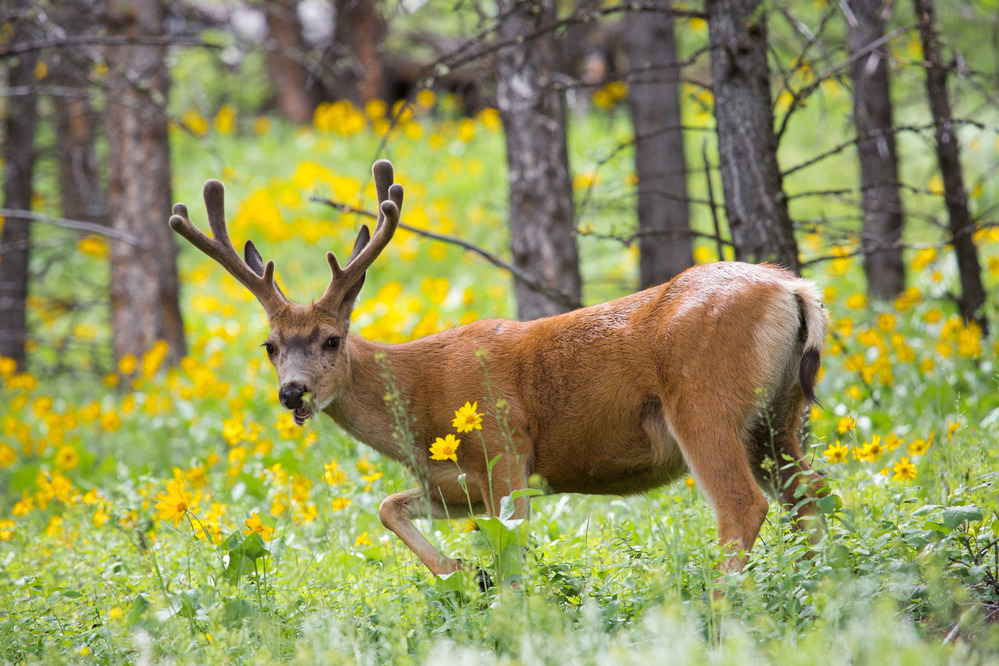 [Speaker Notes: Look back on the previous lesson and review the key ideas.]
Day 1
Stewardship Jobs in Wyoming
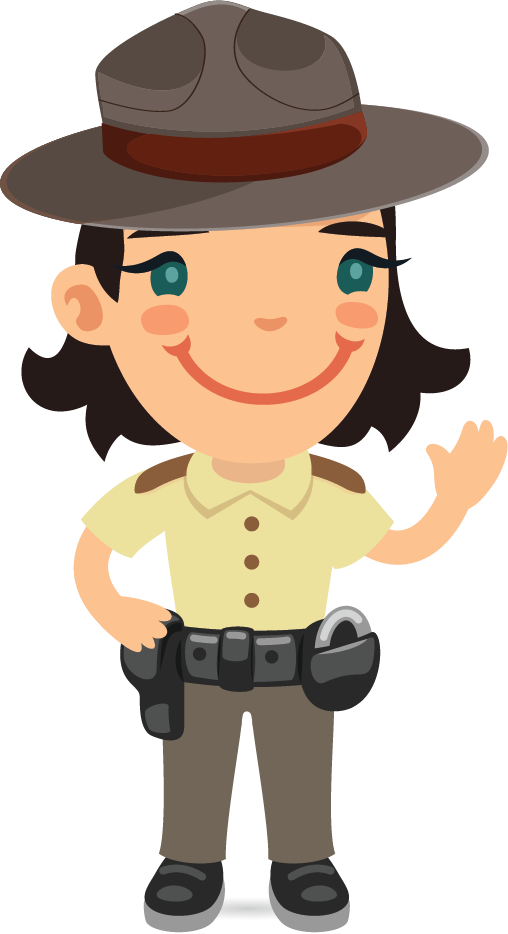 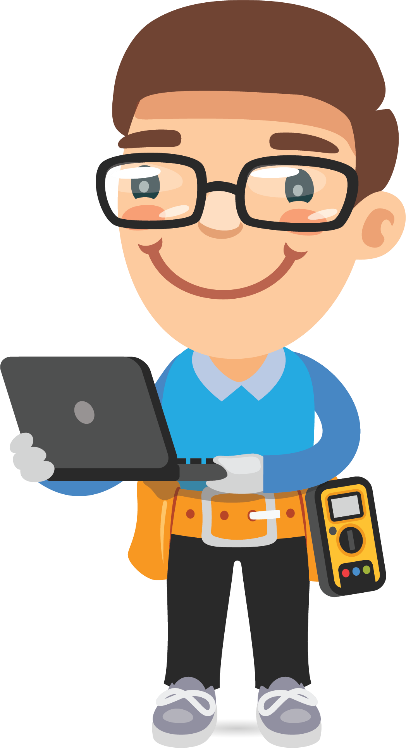 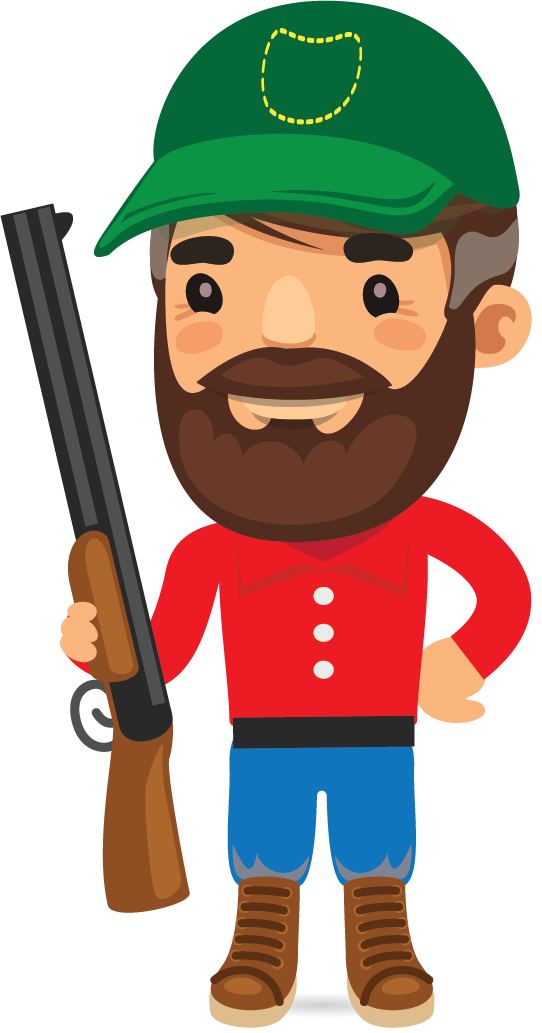 Ecologist		                  Game Warden		         Park Ranger
[Speaker Notes: Day 1/Procedure #1 & #2:  Please see ‘Teacher Note’ in the lesson for additional information.]
With your partner:Read the assigned text.Answer the questions on the graphic organizer.
Link to Graphic Organizer
[Speaker Notes: Day 1/Procedure #3
Students will read assigned text and complete the organizer.]
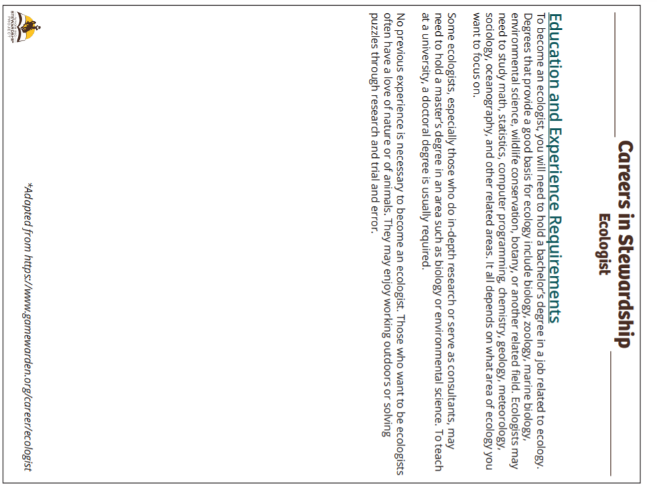 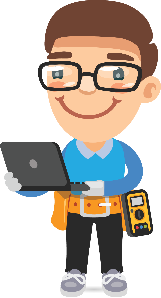 Ecologist
Link to Text
[Speaker Notes: Day 1/Procedure #3
Students will be assigned their text for reading. You may need to adjust the reading to meet the needs of your students, such as with a partner or small group.]
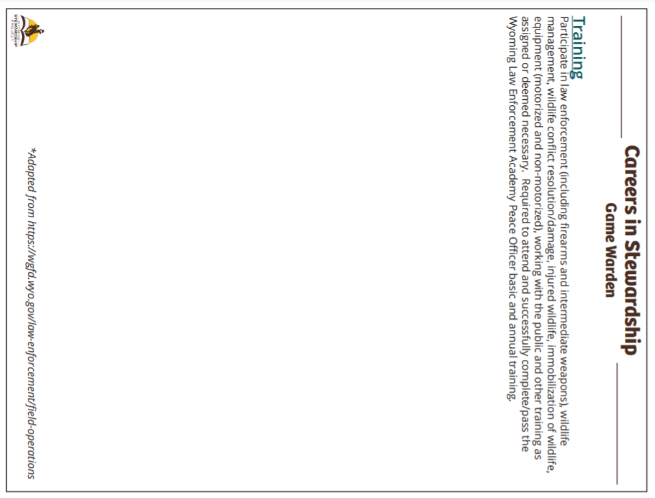 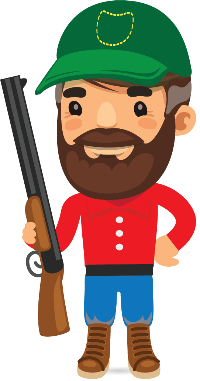 Game Warden
Link to Text
[Speaker Notes: Day 1/Procedure #3
Students will be assigned their text for reading.]
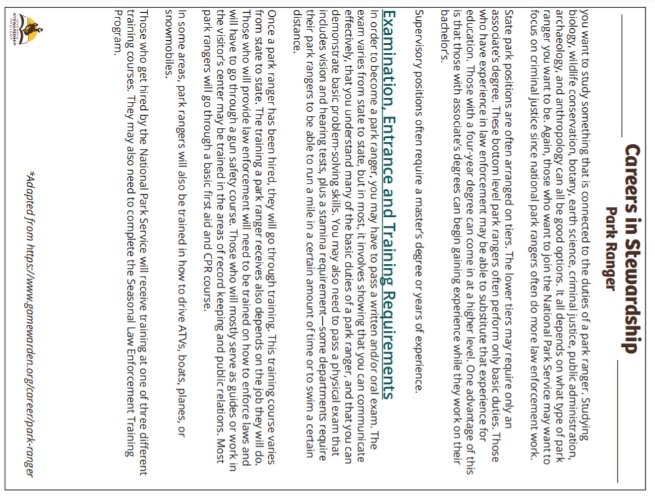 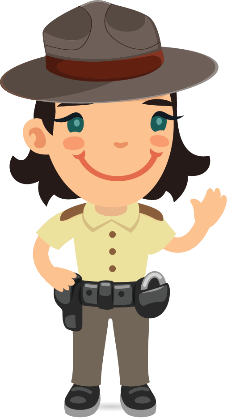 Park Ranger
Link to Text
[Speaker Notes: Day 1/Procedure #3
Students will be assigned their text for reading.]
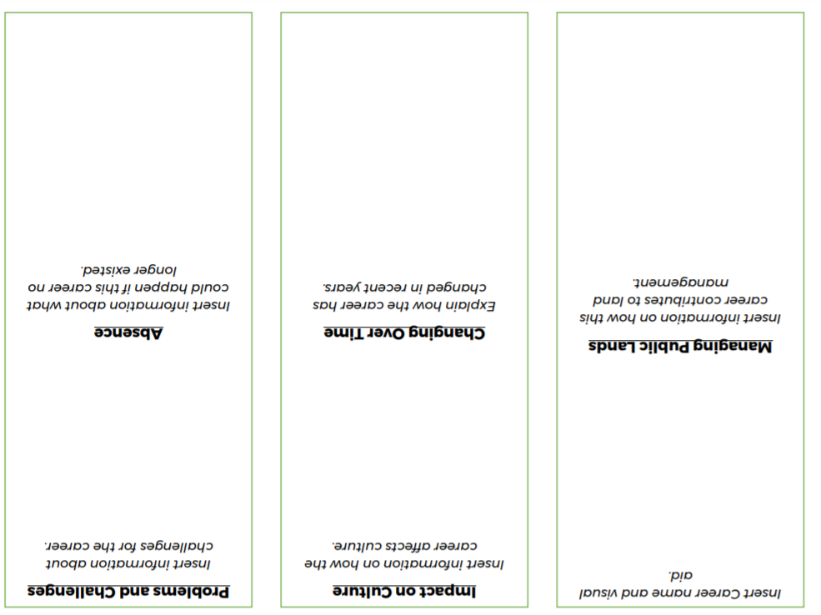 Create a brochure about a career!
Explain why the career is important.
Use the information from your Graphic Organizer.
Fill in the Brochure Template.
Decorate your Brochure!
Link to Template
[Speaker Notes: Day 1/Procedure #4
Students will create brochures after the complete the previous steps.]
Day 2
Share your Brochure!
Present To Your Group
Your Group Presents to the Class
[Speaker Notes: Day 2/Procedure #1 & #2
Students will be sharing their brochures with the class.]
It Takes Everyone!
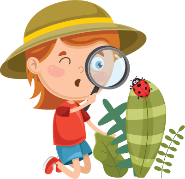 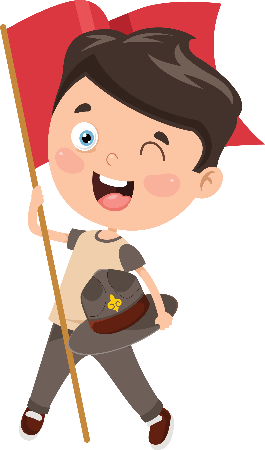 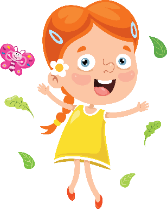 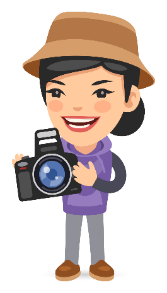 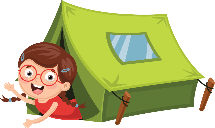 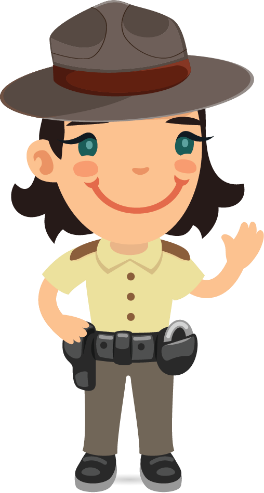 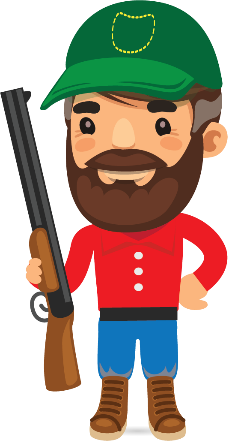 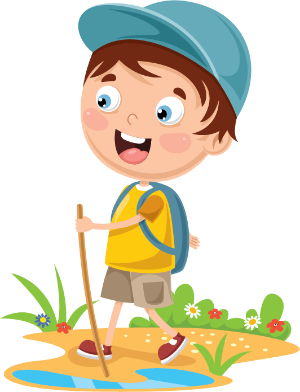 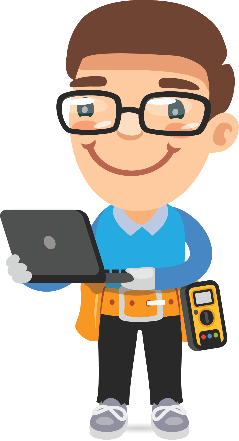 [Speaker Notes: Day 2/Procedure #2
What is our role in the stewardship?]
What Did We Learn?
Write a summary of what you learned about each career.

Write 2 sentences for each career.

Include the name of the occupation.

Why is this job important to Wyoming?

How are people in this career good stewards?
[Speaker Notes: Assessment
Students will be demonstrating their understanding of the content and lesson through a summary sentence.]
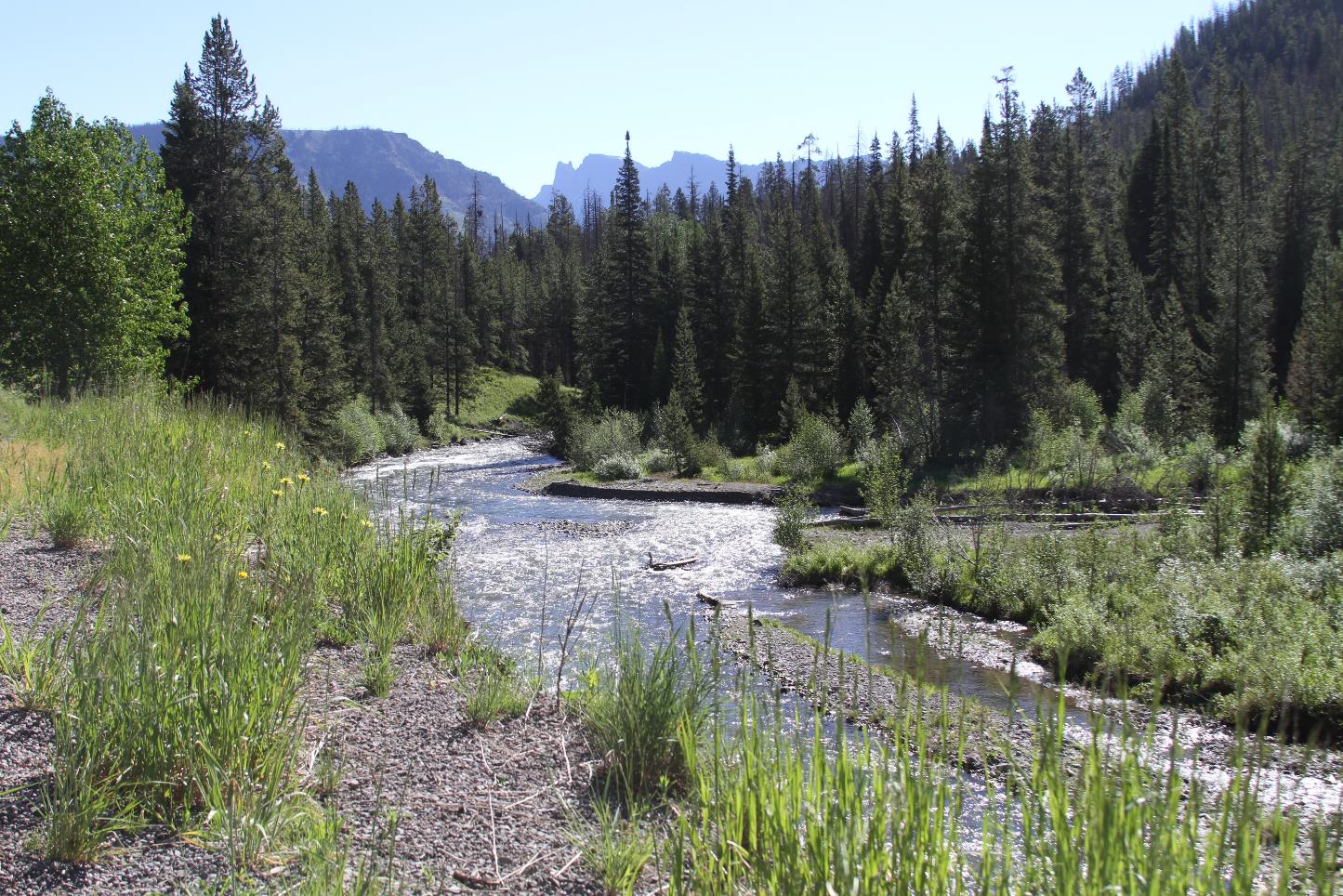 What did we learn from today’s challenge?
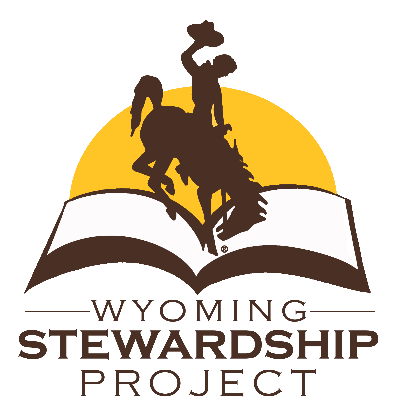 [Speaker Notes: Provide the students an opportunity to explain their learning.]